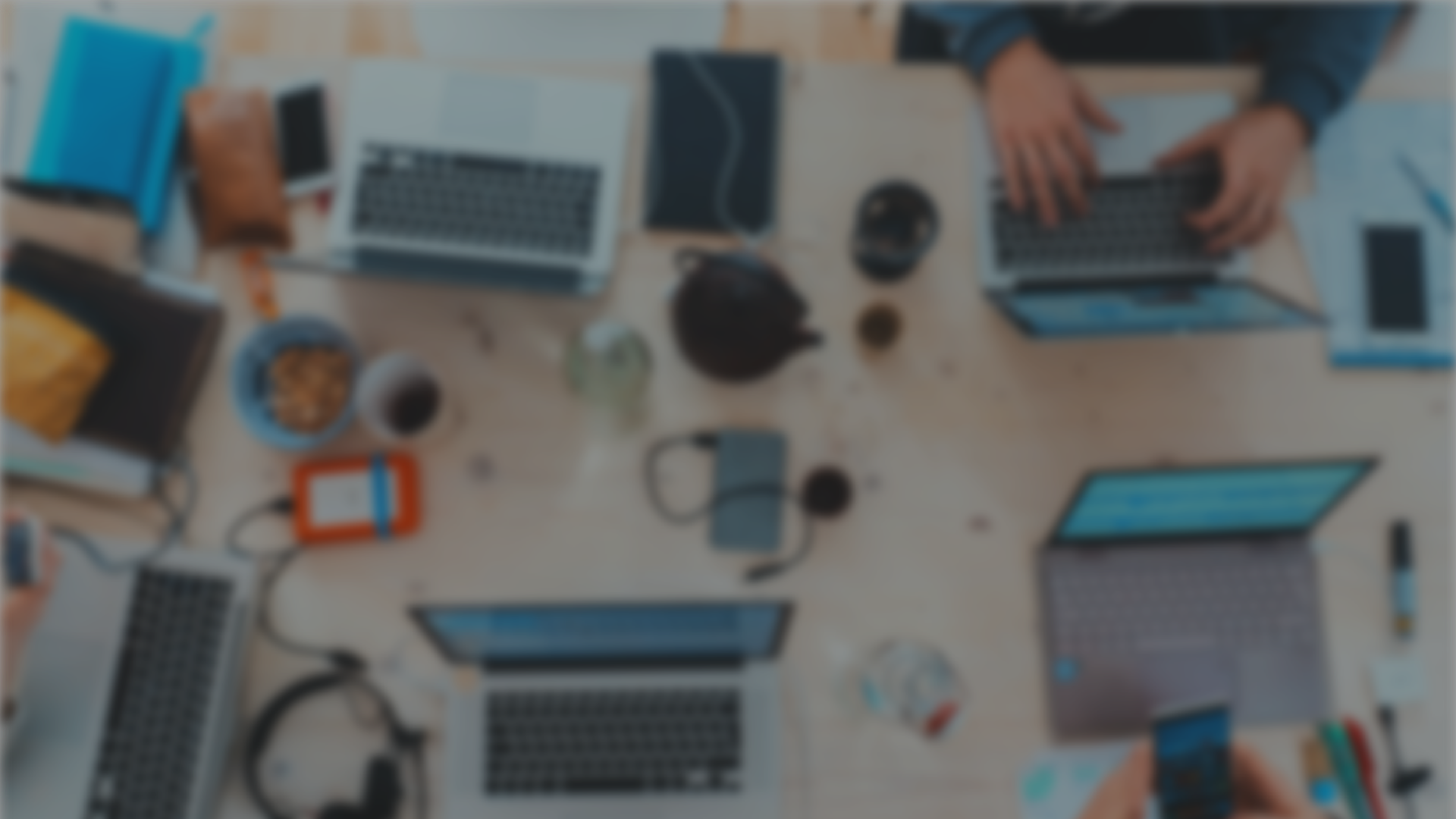 Sprint 60Show and Tell 4 December 2024
C Squad
Digital Team
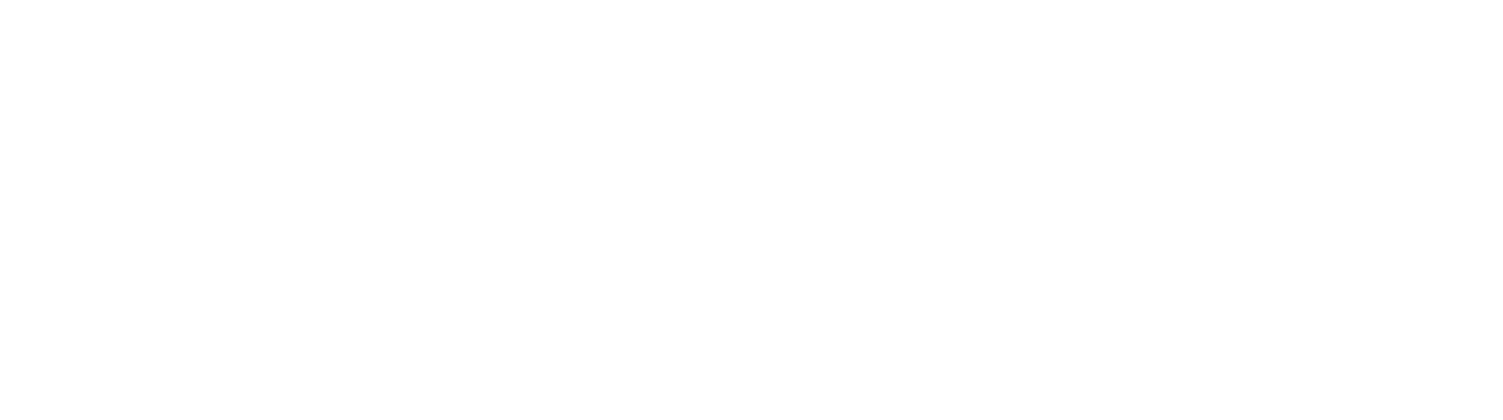 Sprint goal
Display POPs information to the right customer at the right time
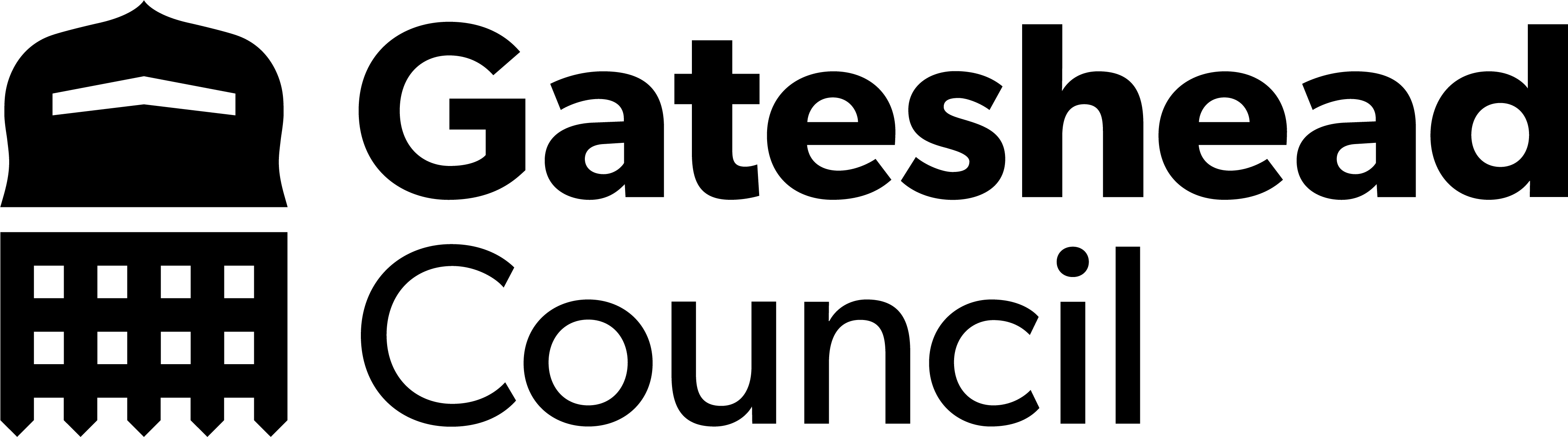 Content added to website about managing waste containing POPs (Persistent Organic Pollutants)Managing waste containing Persistent Organic Pollutants (POPs) - Gateshead Council
Highlight box added to bulky waste and HWRC pages
Instructions for items containing POPs in bulky waste collections added to the form
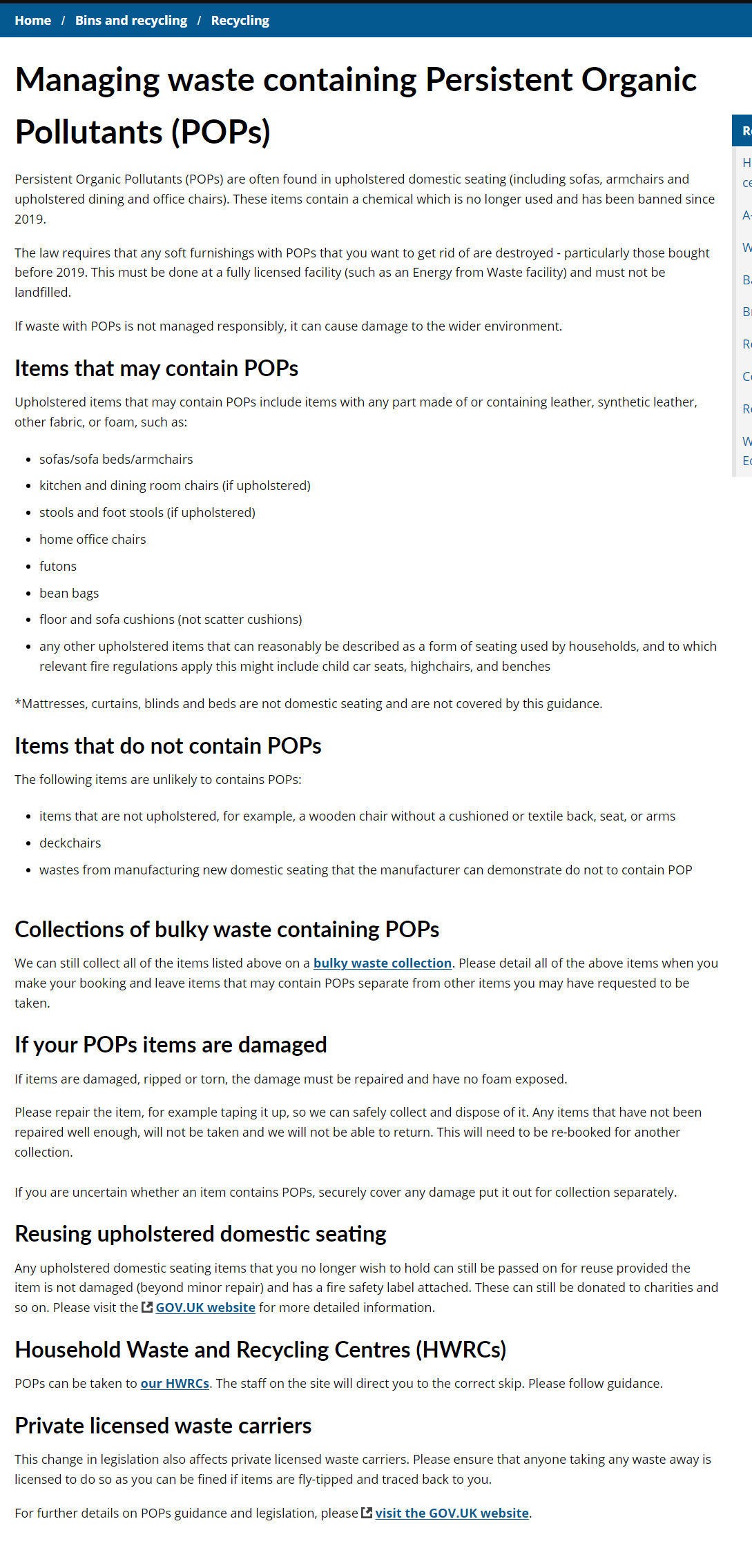 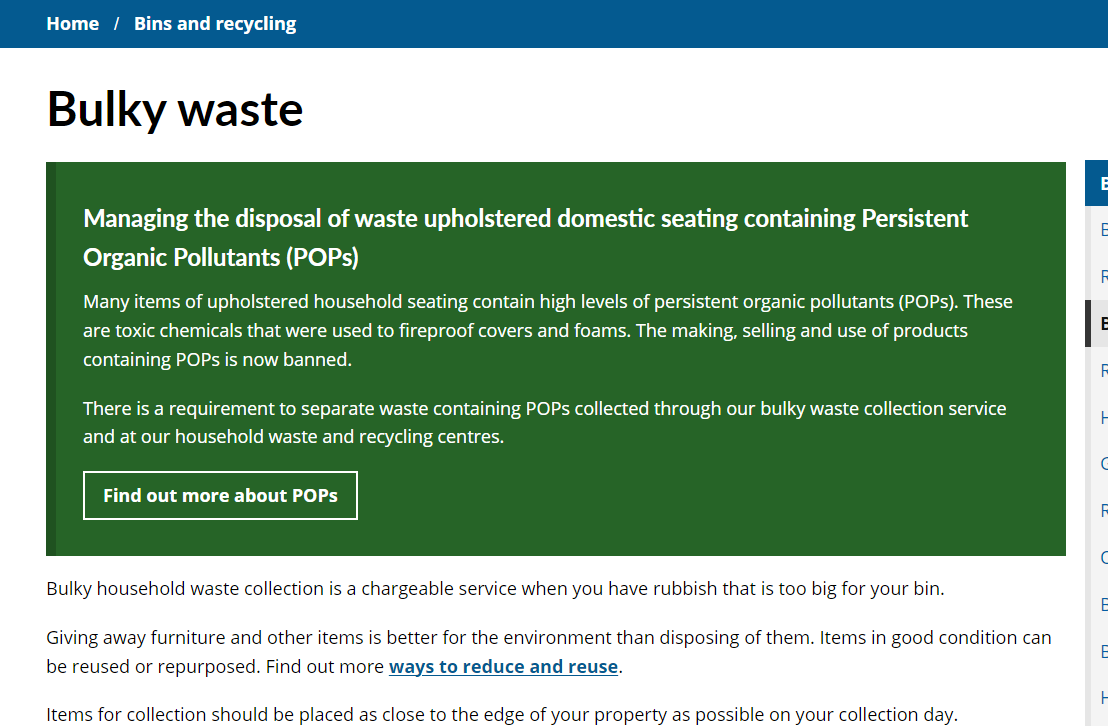 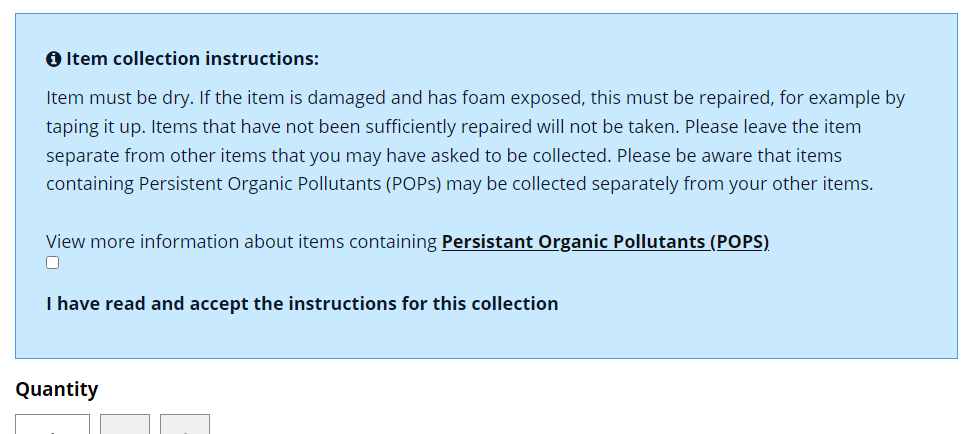 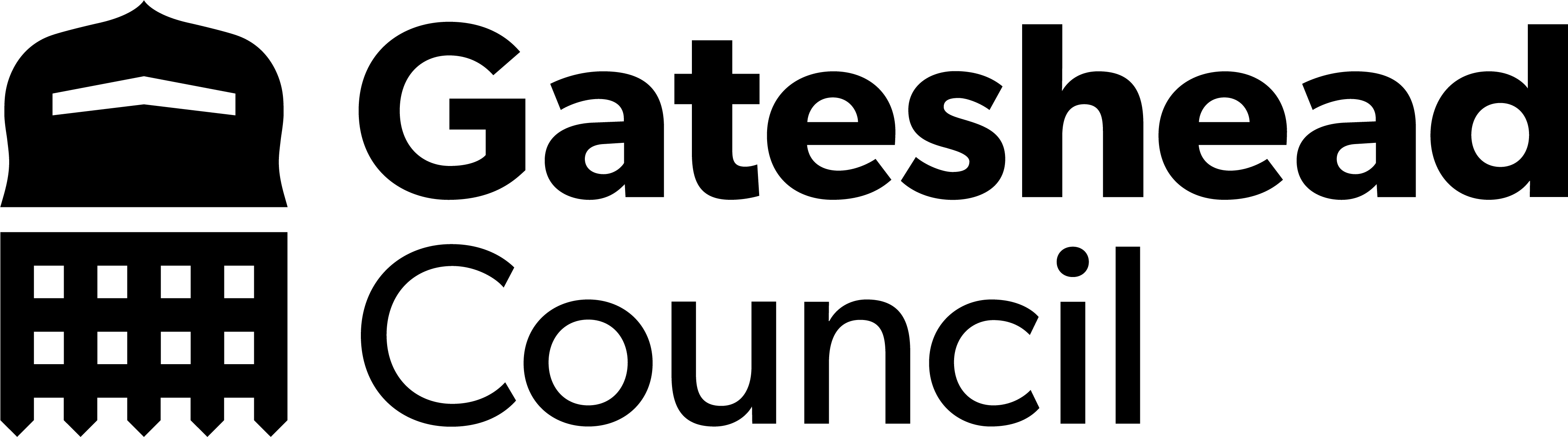 POPs
Direct Payments – Customer Journey Mapping
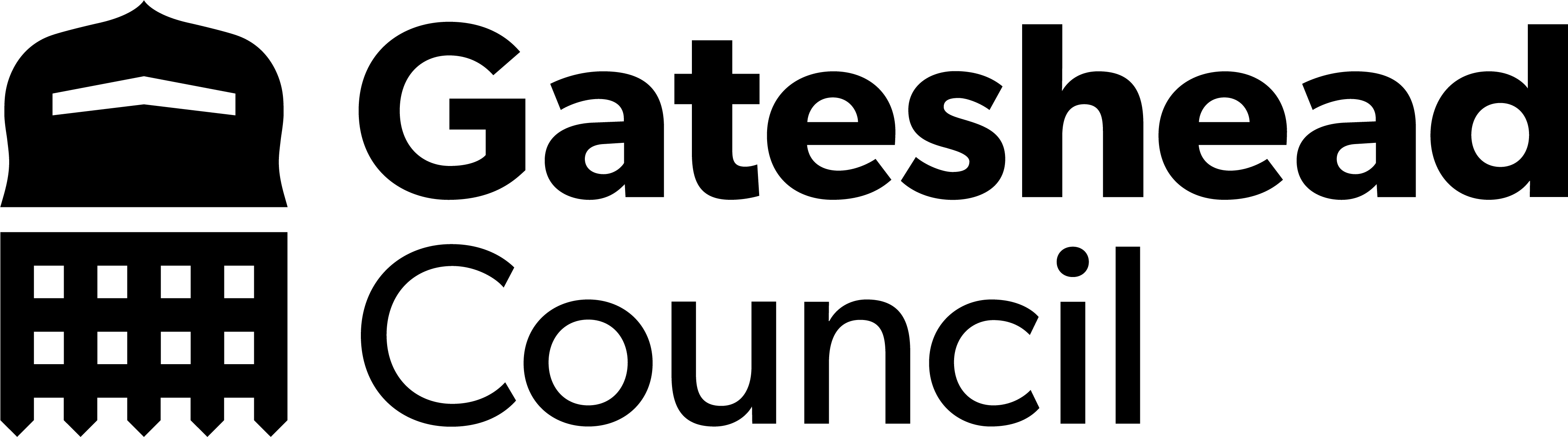 Context
Working on direct payments for a while to investigate the relatively poor uptake rate and look for opportunities to build the new Direct Payment Support Service
Nine interviews completed with direct payment recipients to find out more about the experience of those receiving direct payments and gather insights from this
Completed an affinity mapping exercise to pull out key quotes and categorise them into themes and sub-themes – compiled these into a dashboard
But still felt like there was more we had learned that we wanted to get across in a different way, with a different focus…
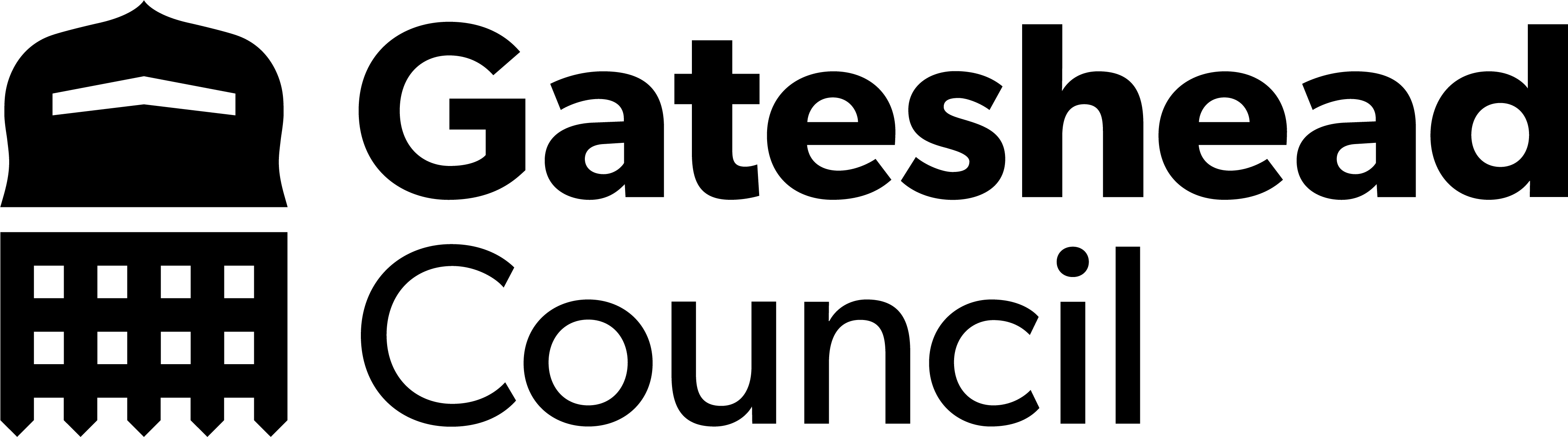 Direct payments
Customer journey mapping
Customer journey mapping completed 
Three maps – adults / carers / children’s
A useful way to present findings from user research as it shows the customer journey from start to finish
Shows pain points and emotions of the customer which helps to develop empathy
Gives us a better understanding of the customer and helps to identify user needs
We can identify improvement opportunities against each step of the journey
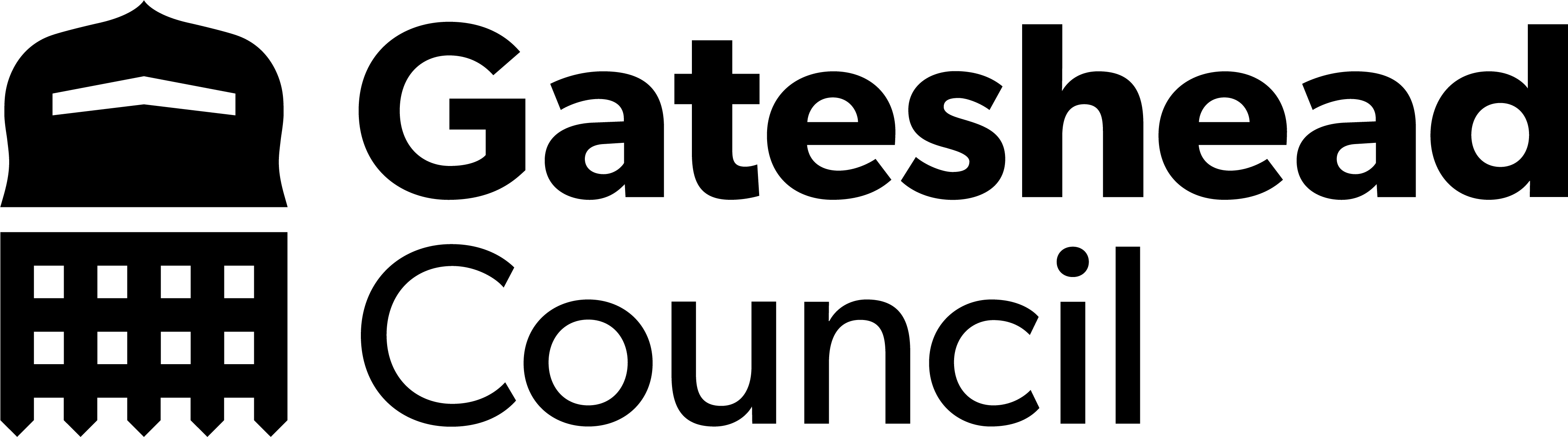 Direct payments
Next steps
Content updating to meet user needs identified (take it away, Gemma)
Completing roadmap to plan for designing and developing digital outputs
Report to compile discovery exercise methodology, findings and recommendations
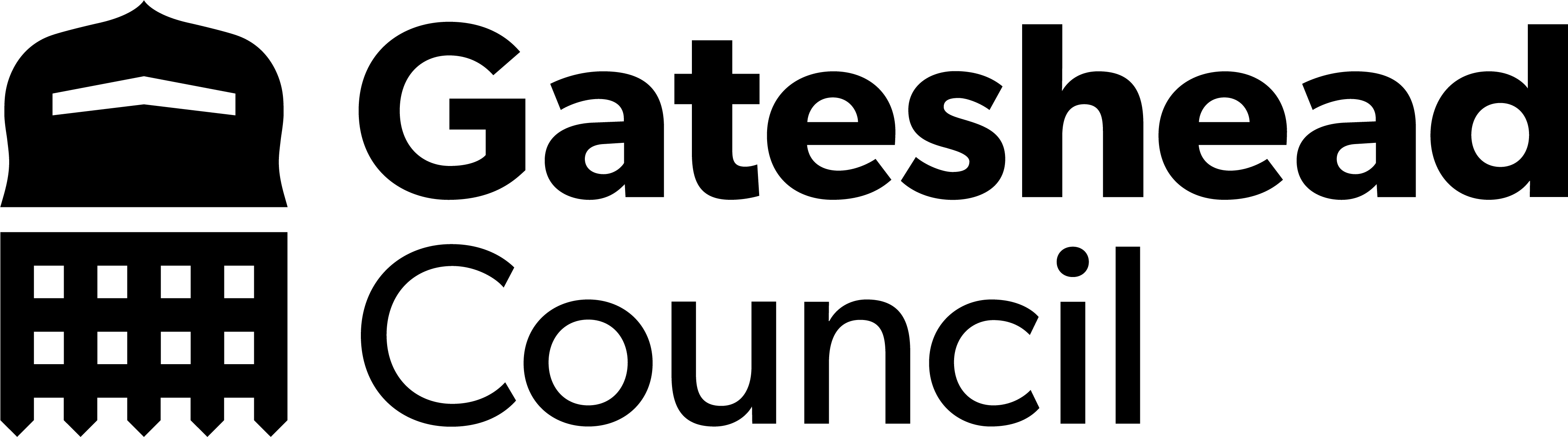 Direct payments
Children's services
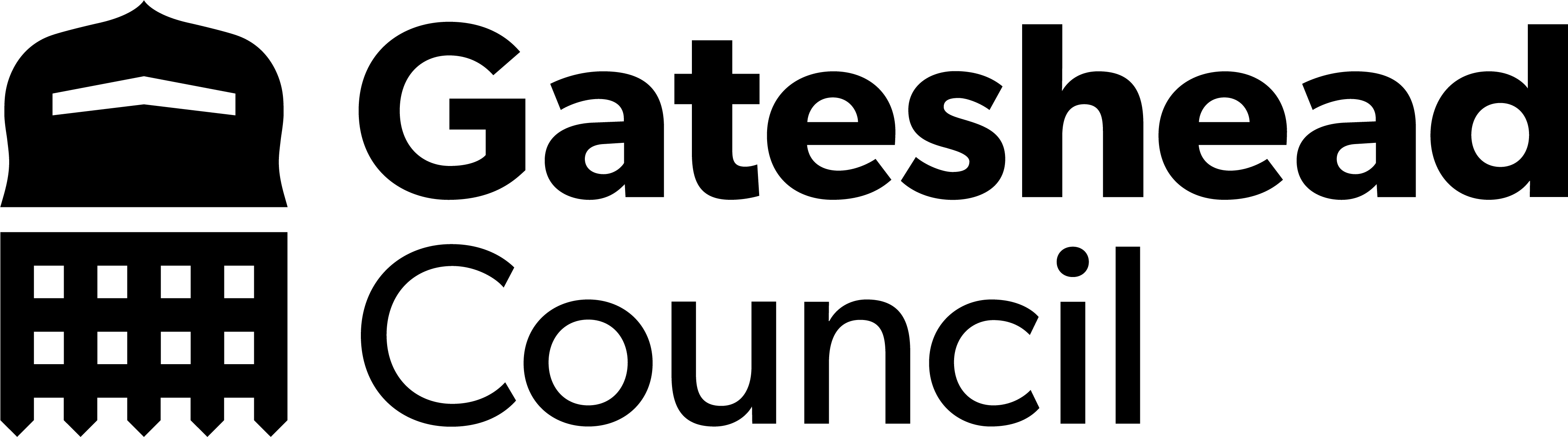 Appeal a school place decision

Process map


Next
Develop an MVP
Explore case management
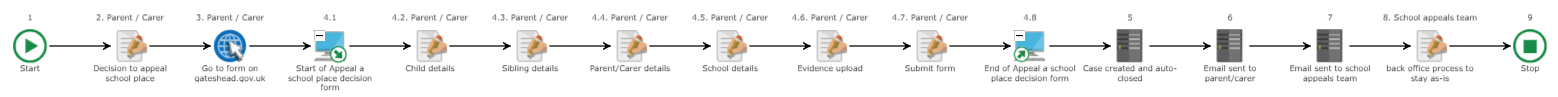 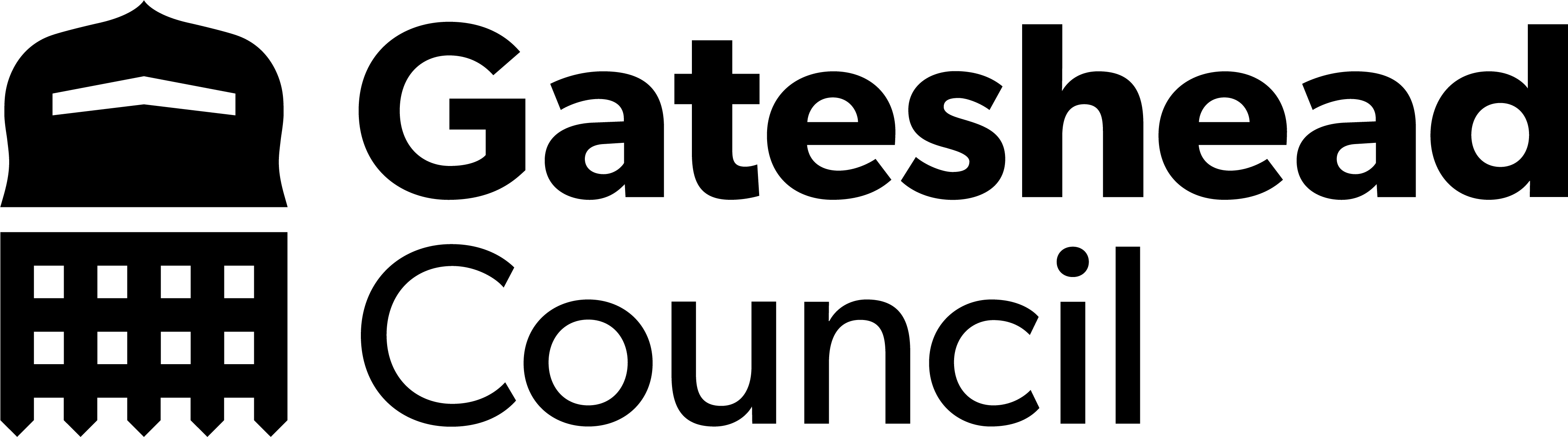 School place appeal
Learning skills migration

First draft of landing page and content designed and developed
Learning and Skills - Gateshead Council
Contact form wireframe developed
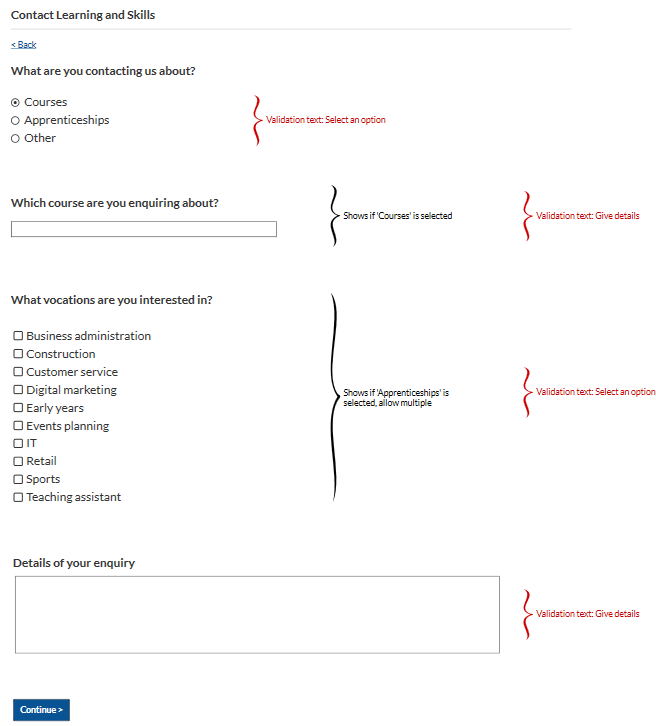 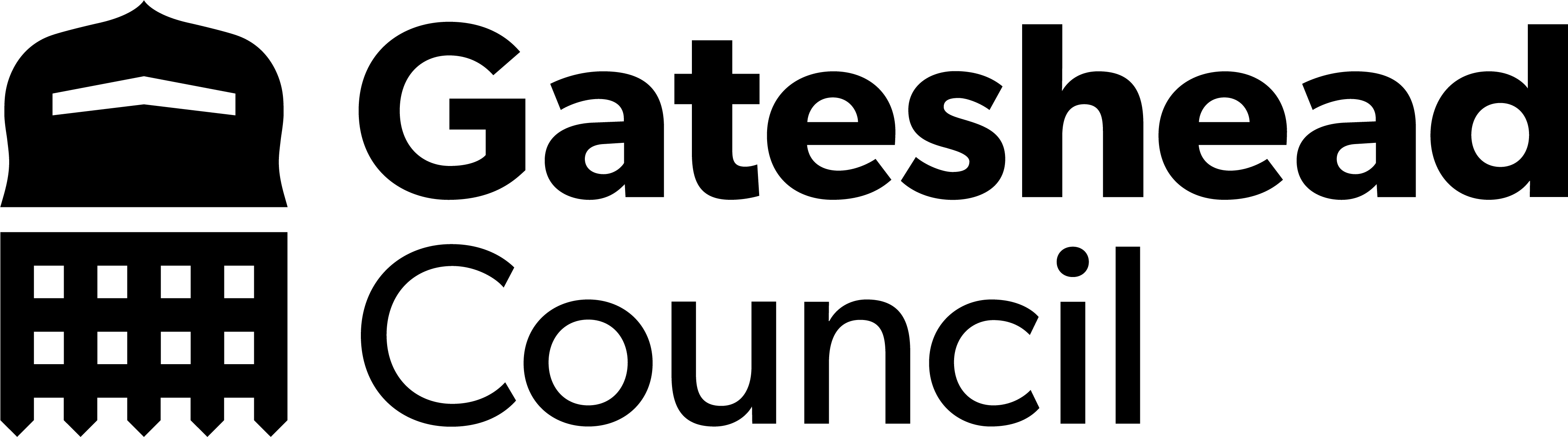 Learning skills
Licensing
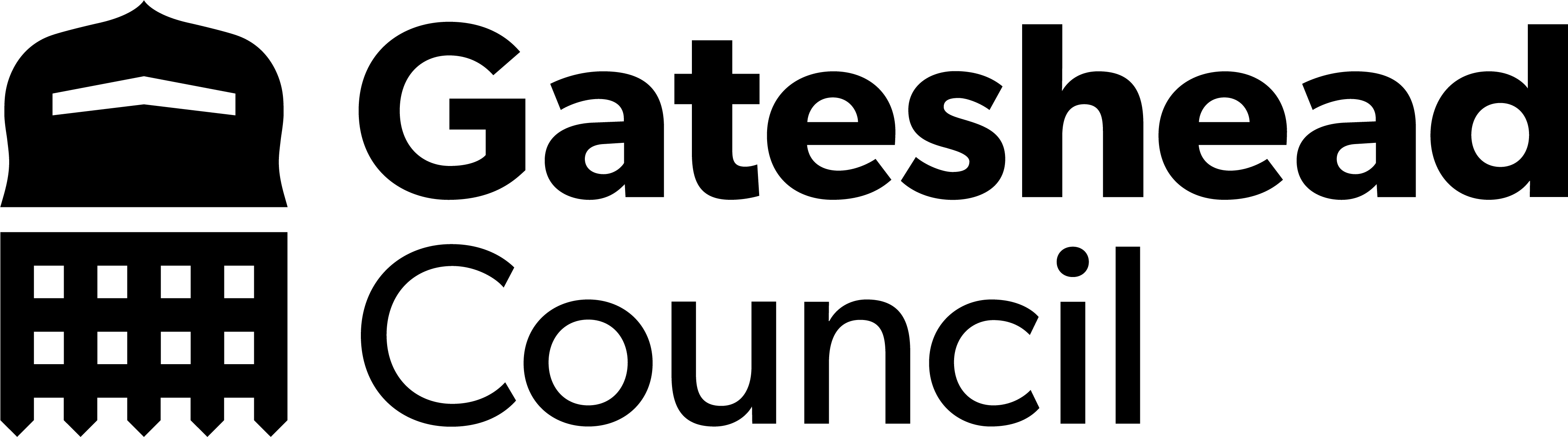 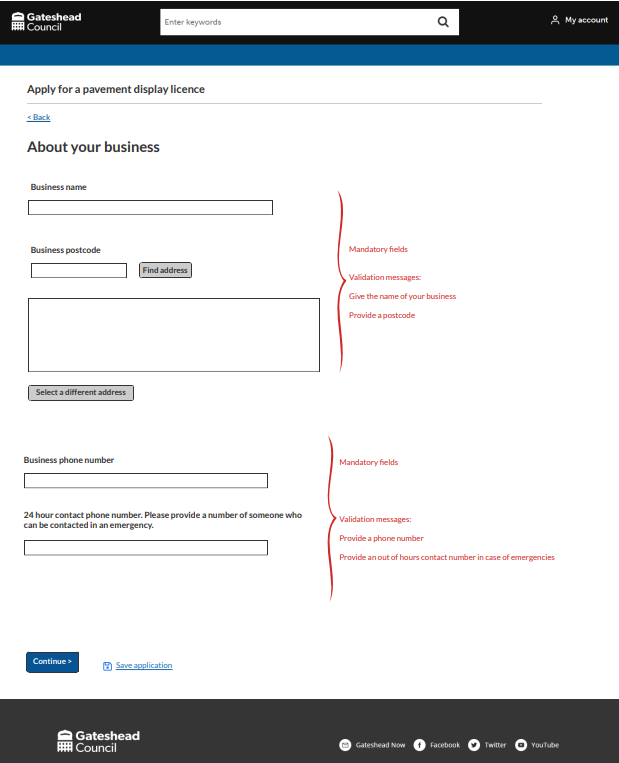 Pavement display licence wireframe
Developed wireframe for pavement display licence 
New application form so businesses can be compliant with displaying goods on the  highway and enforcement can take action against those who are unlicenced
For service review before development
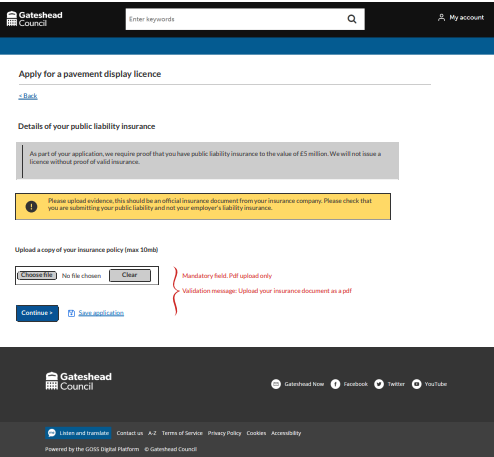 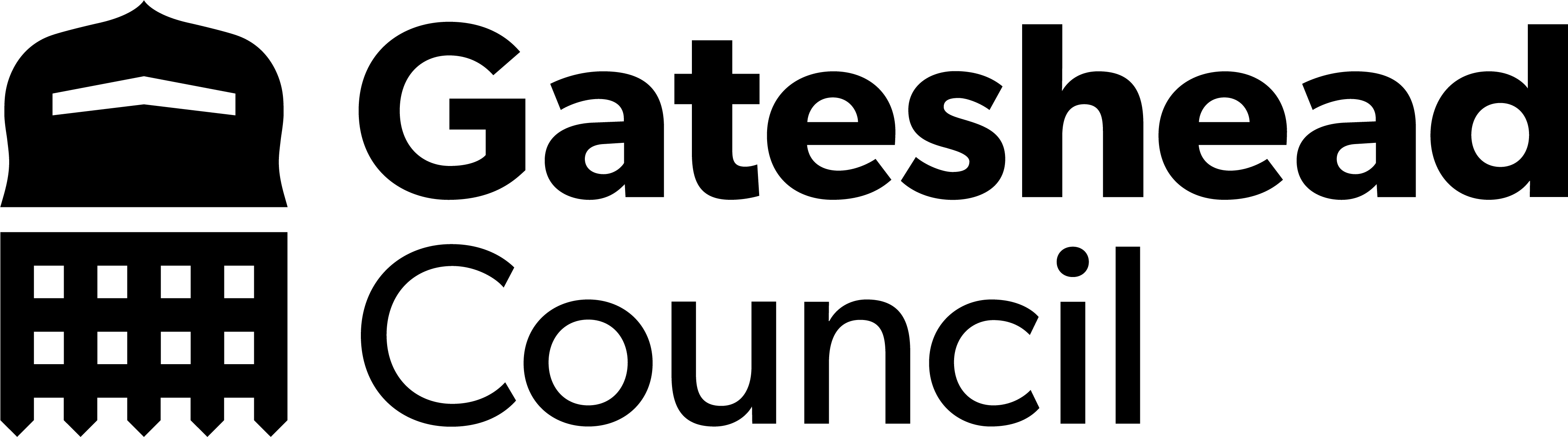 Enforcement
Corporate
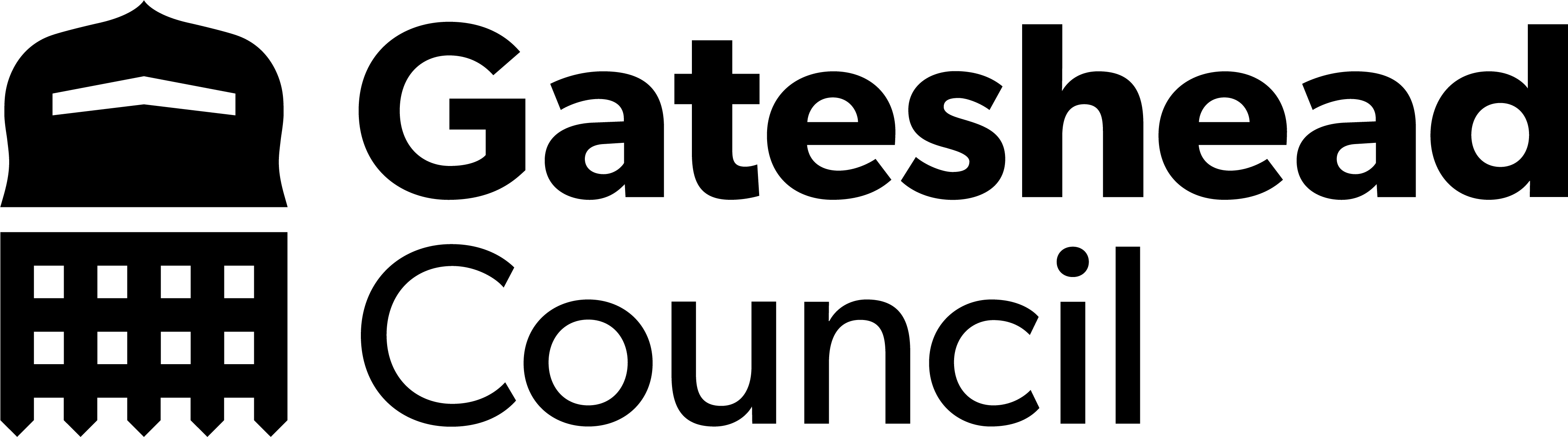 Employee benefits – new section for Home and Electronics scheme
We have a new Salary Sacrifice scheme for home and electronics purchases through Vivup
New area on the intranet created with details on how the scheme works
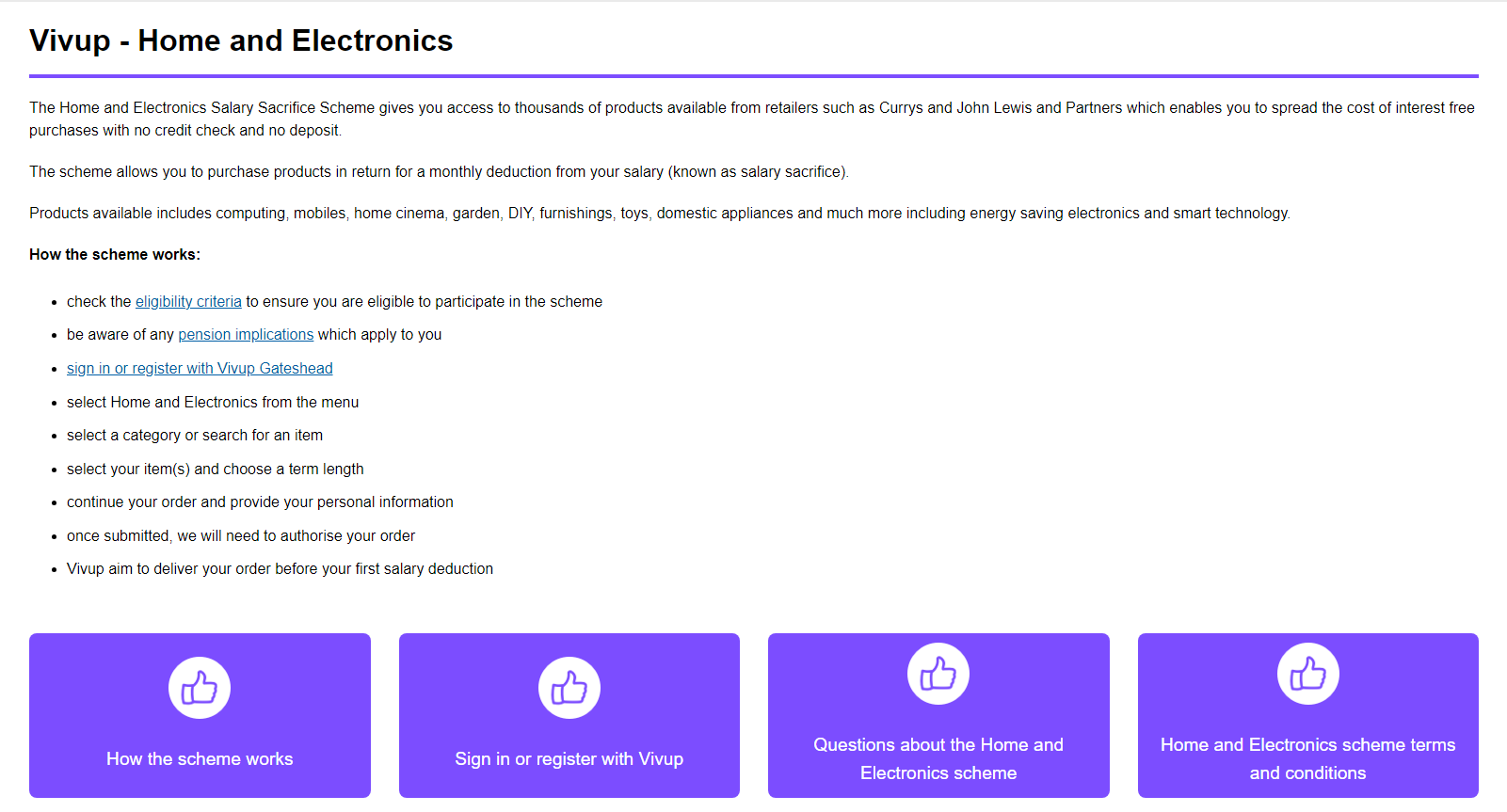 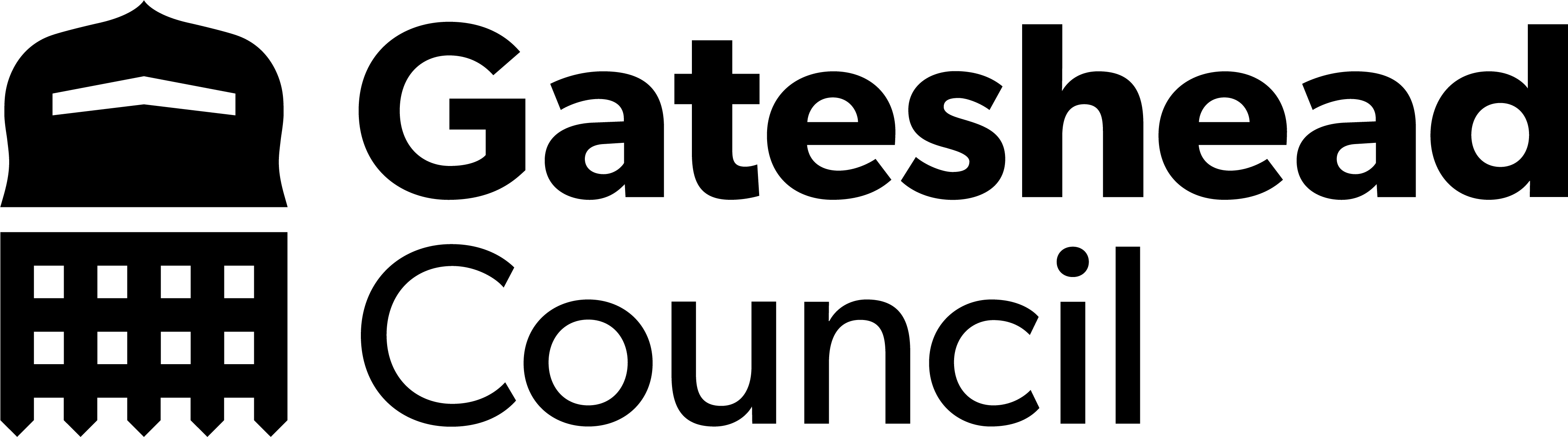 HR
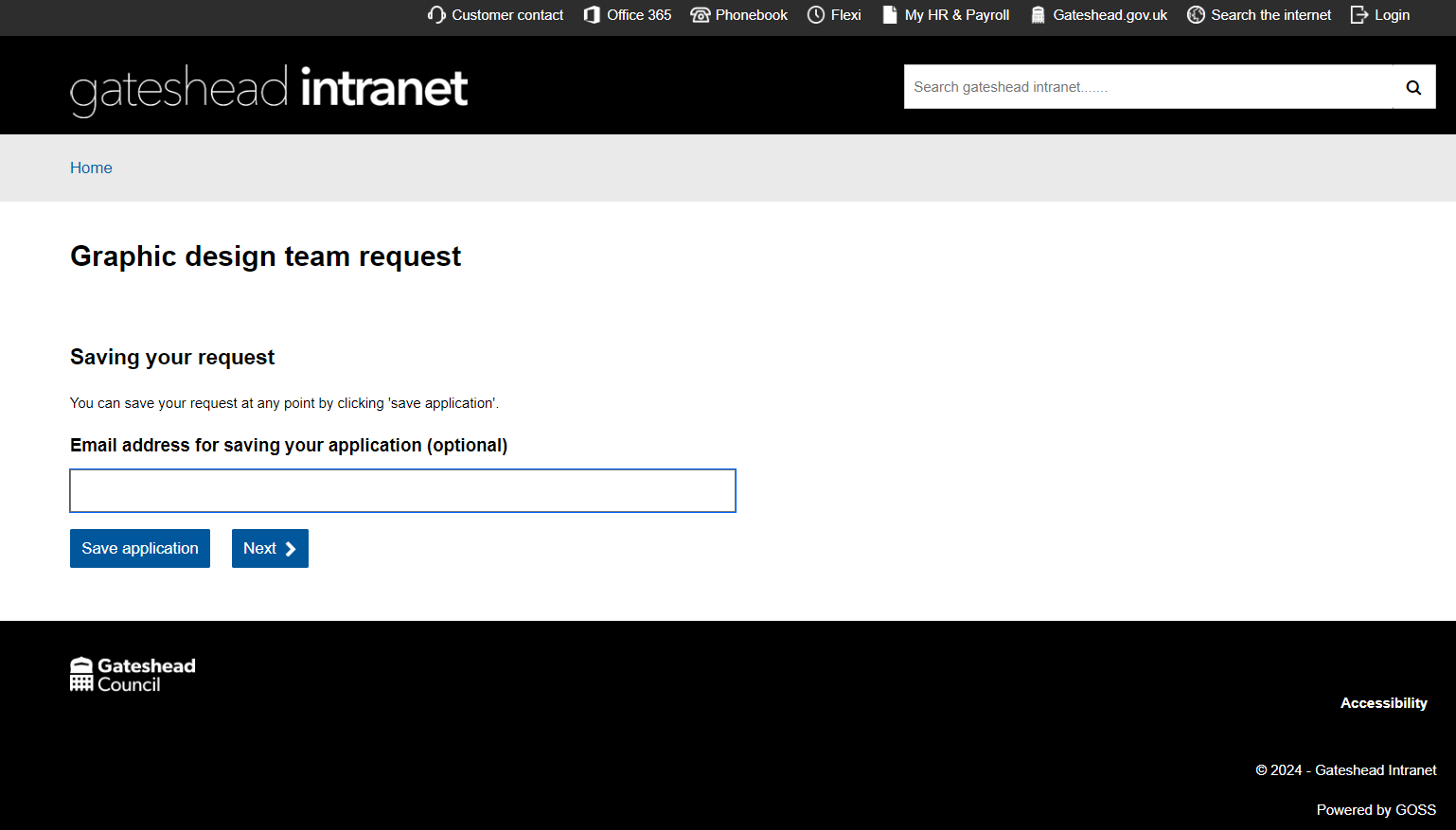 Graphics request form
Demo of graphic design team request form Graphic design request demo
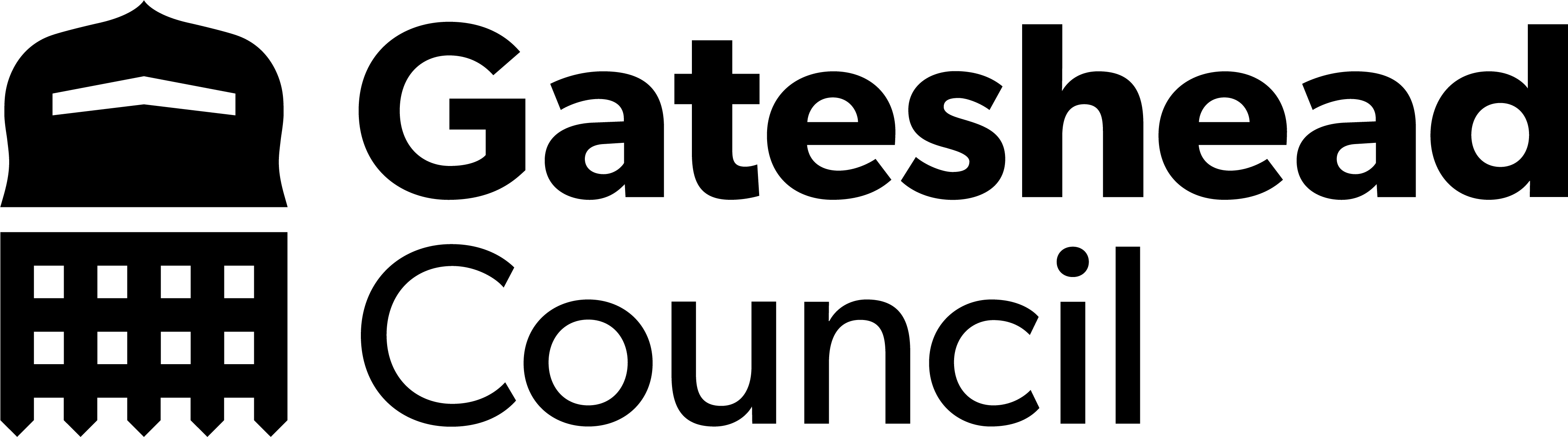 Office of the chief executive
Transparency schedule of requirements
Transparency Code schedule of requirements added to intranet. 
Following a review by audit that we needed to be compliant.
Full schedule now available with named officers for accountability.
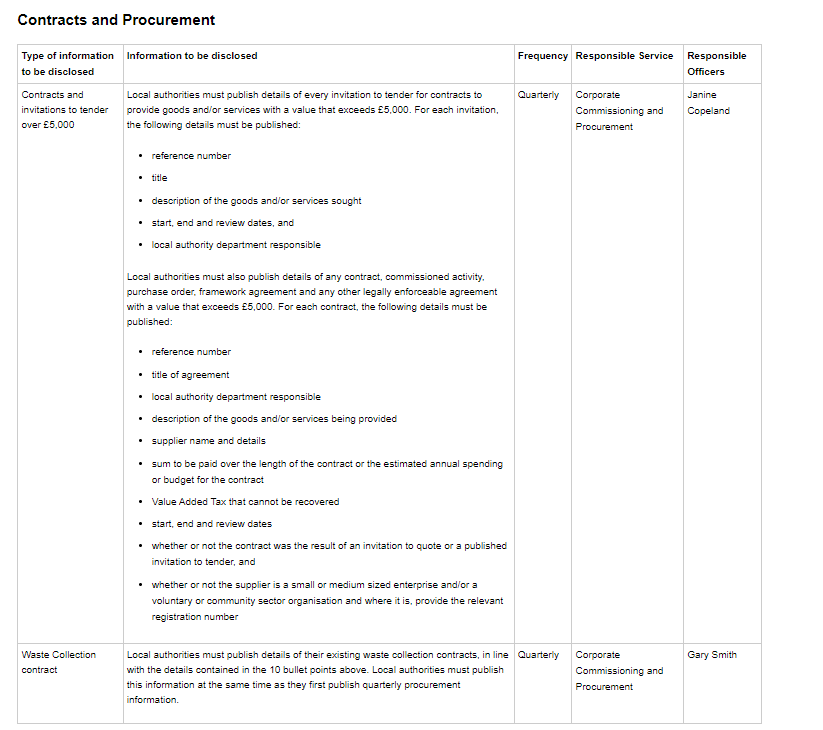 Transparency Code - Schedule of requirements
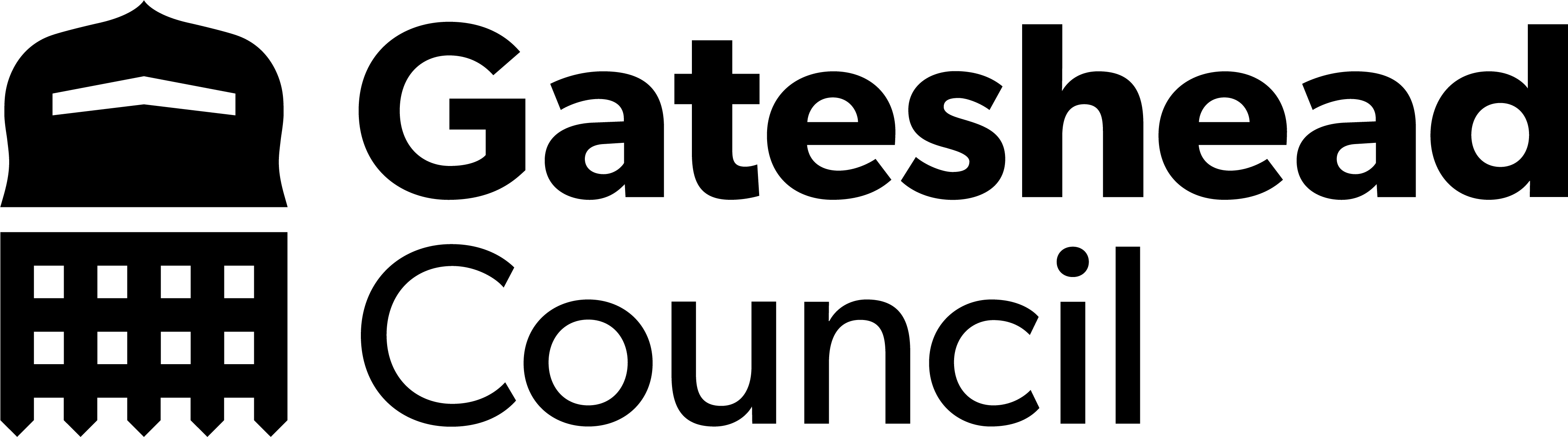 Legal and democratic services
Create an e-petition
Demo of create an e-petition

Create an e-petition
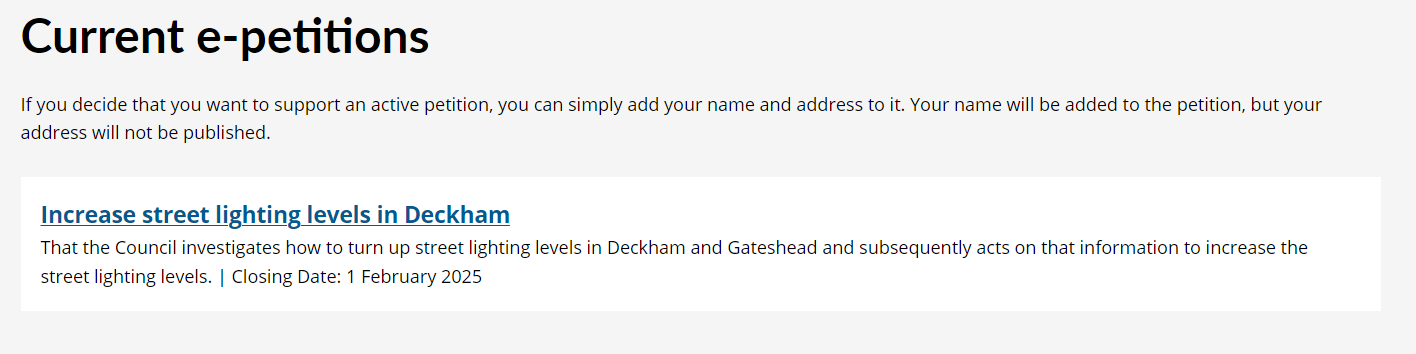 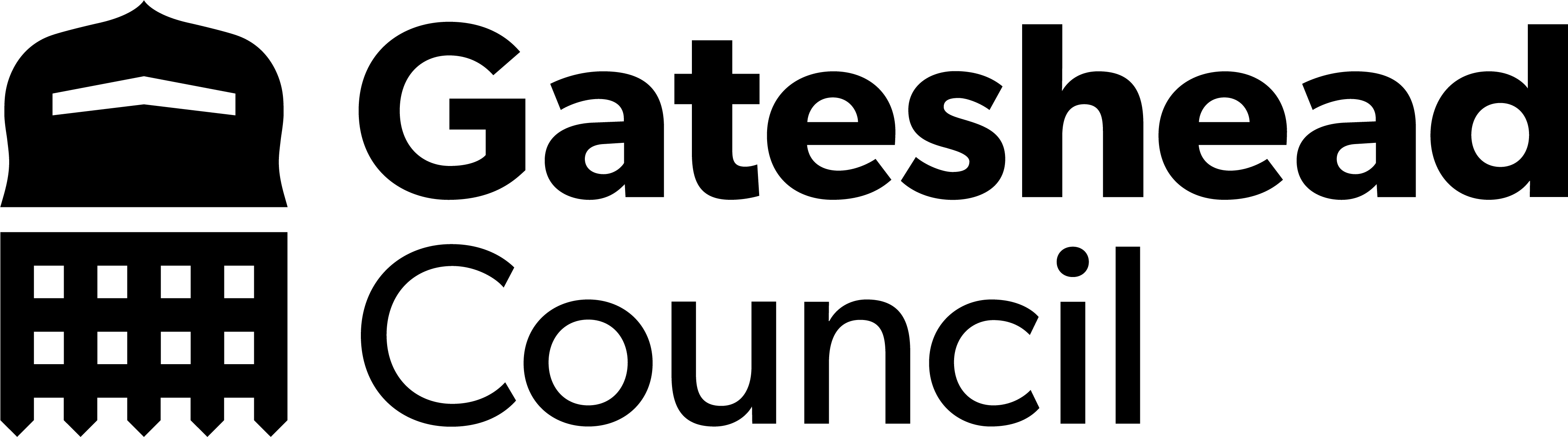 Corporate Services and Governance
What's next
Change theme of safeguarding adults board website
Direct payment discovery report
Appeal a school place decision wireframe
Local offer card sort 
Prep for newcastlegatesheadplan.org
Payments
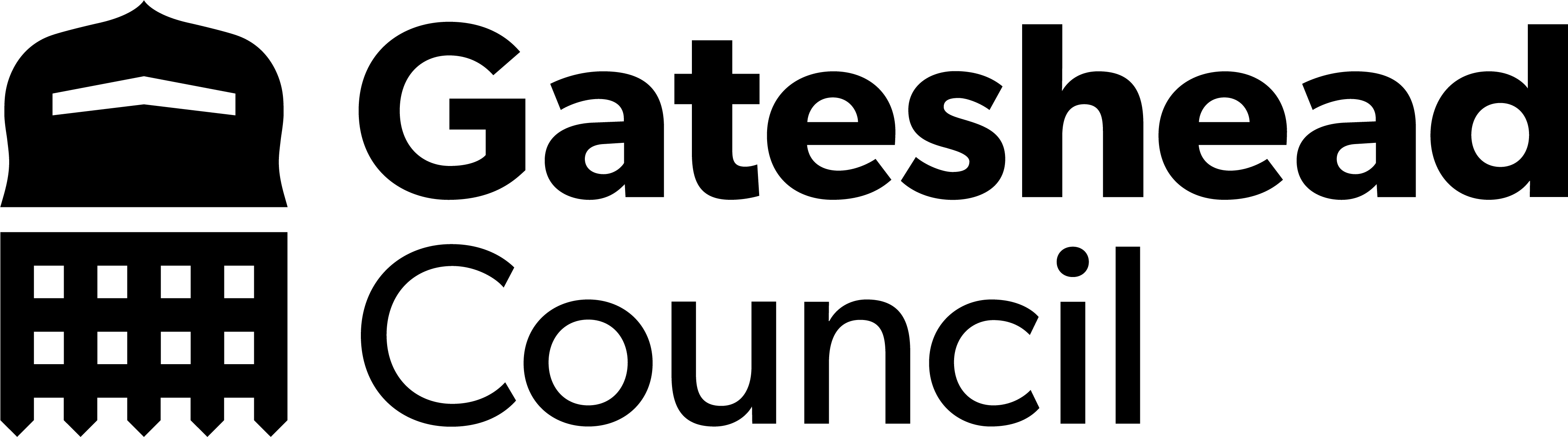 What's next
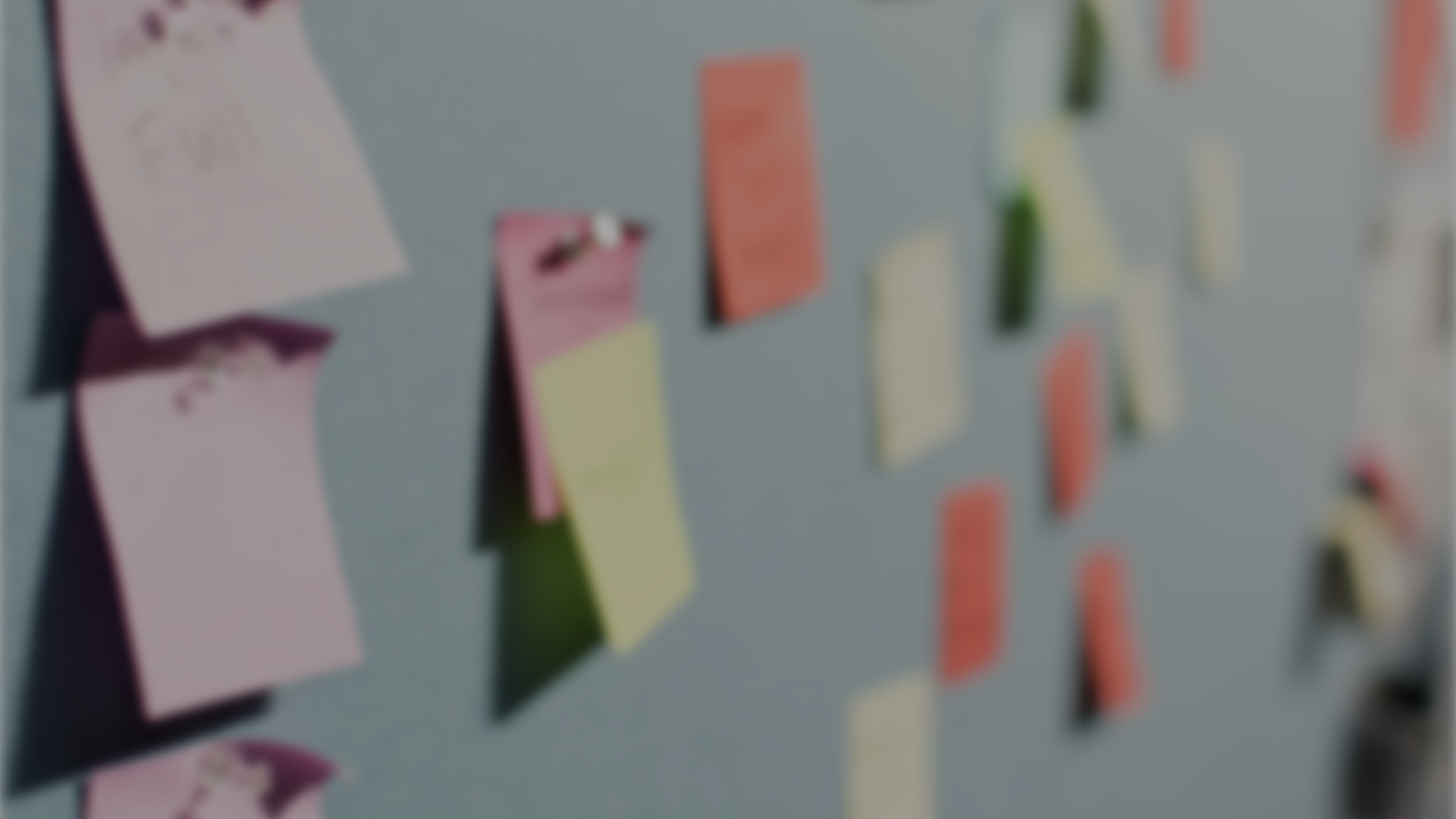 Deployments
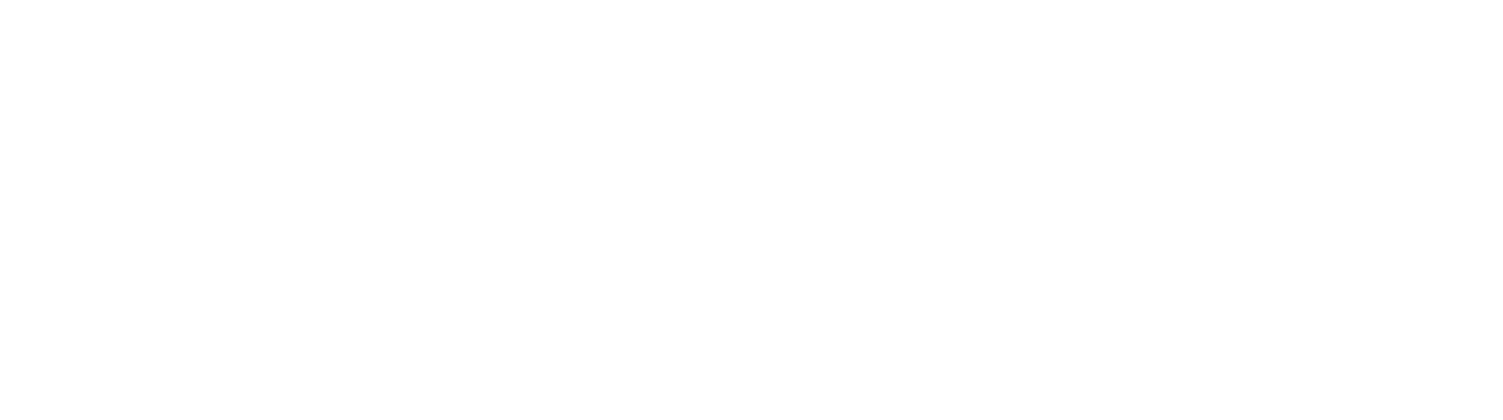 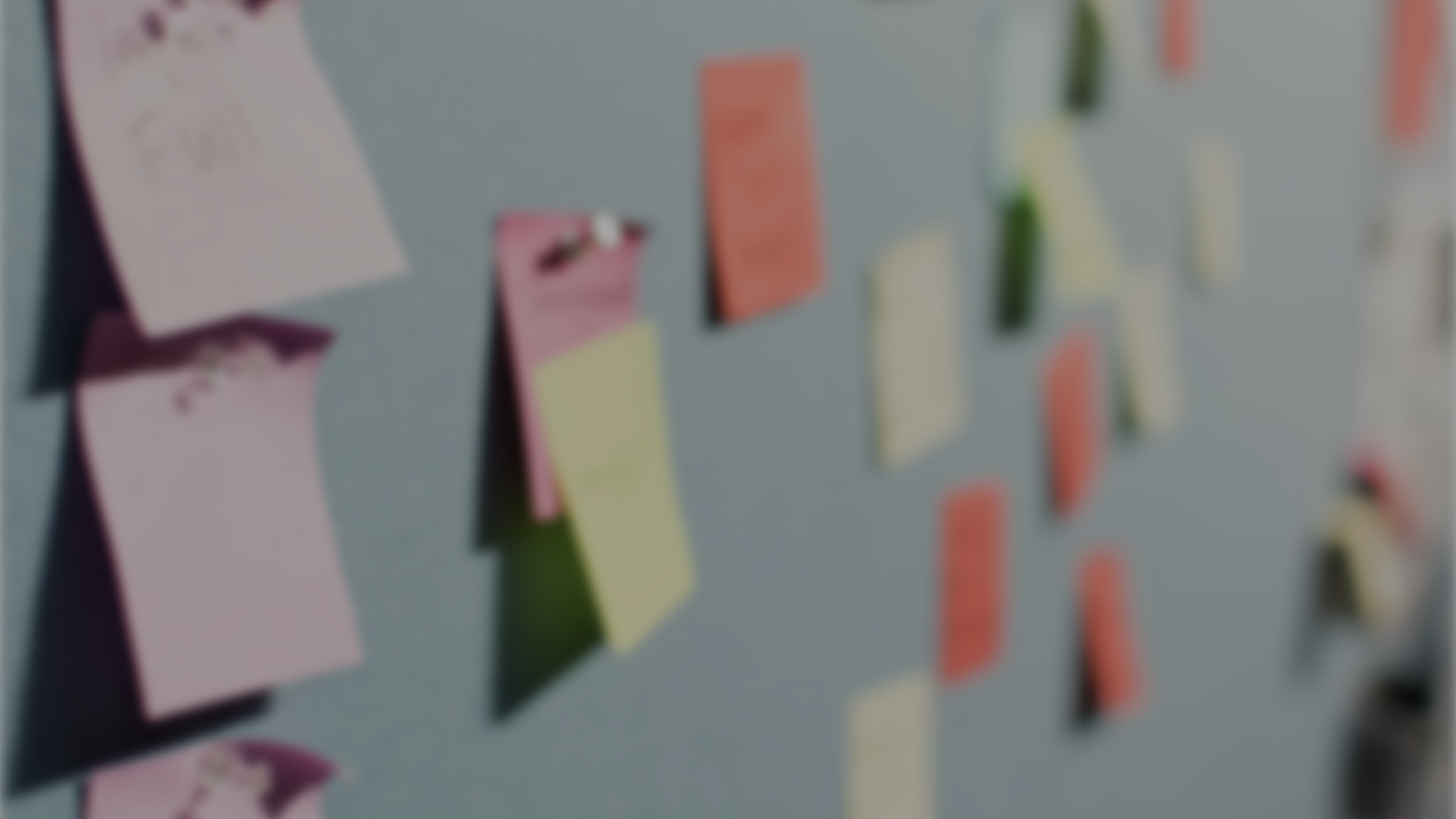 Thank you
That's all folks!
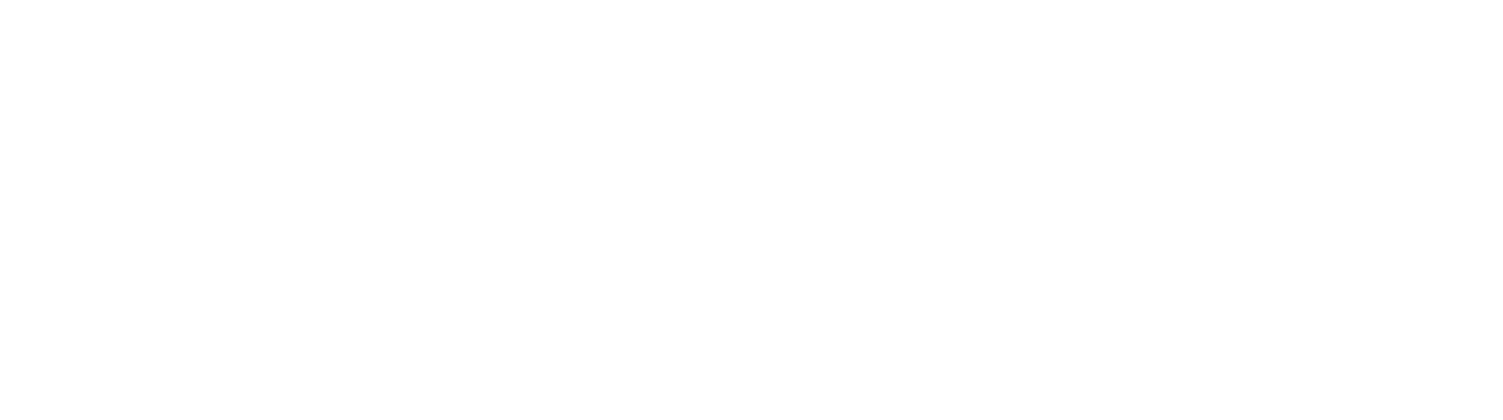